Cuartos Básicos
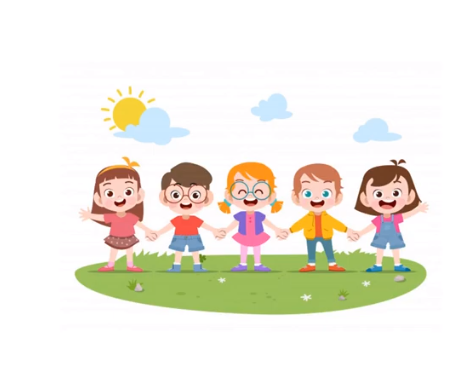 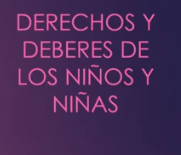 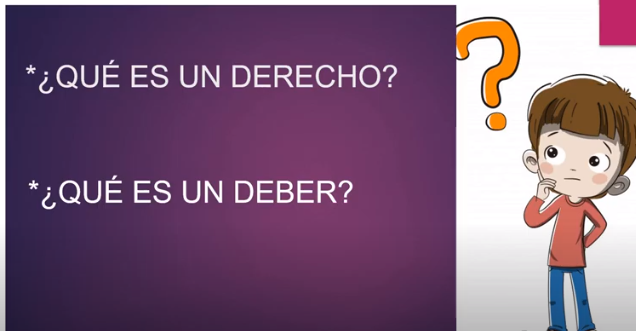 TODOS DEBEN RESPETAR TUS DERECHOS
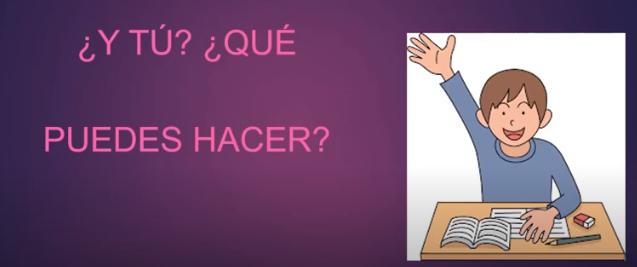 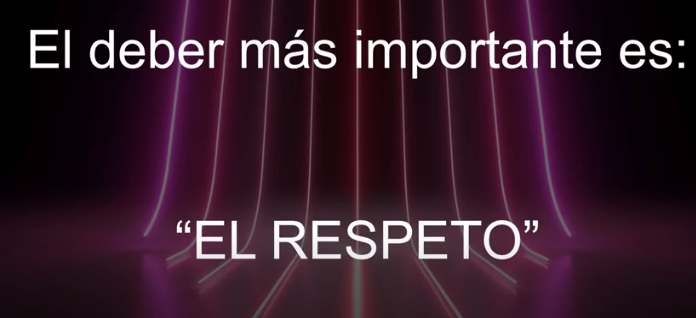 DEBEMOS RESPETAR A NUESTROS SEMEJANTES SIN IMPORTAR SU SEXO, NACIONALIDAD, COLOR, RELIGIÓN O SU IMPEDIMENTO FÍSICO
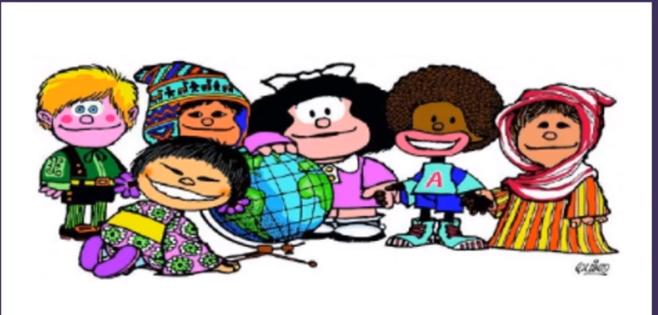 DEBEMOS RESPETAR A NUESTROS PADRES, PROFESORES Y TODAS LAS PERSONAS YA QUE TODOS NOS AYUDAN A ENCONTRAR EL CAMINO DE LA INFANCIA A LA EDAD ADULTA
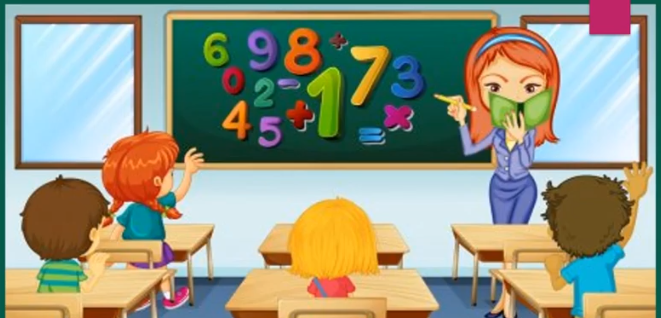 DEBEMOS APRENDER A RESPETAR LAS OPINIONES Y LAS COSTUMBRES DE LOS DEMÁS AUNQUE NO SEAN IGUALES A LAS NUESTRAS
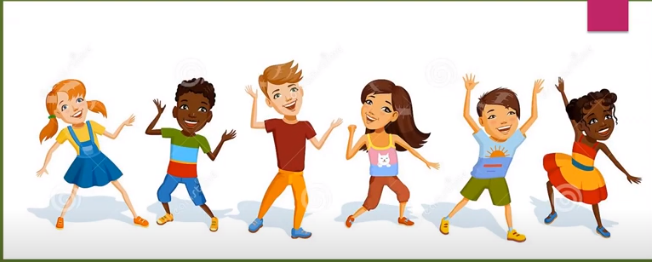 DEBEMOS RESPETAR LAS LEYES QUE RIGEN LA SOCIEDAD, TENER BUENA CONDUCTA EN  EL COLEGIO Y DEBEMOS SER BUENOS CON LOS COMPAÑEROS
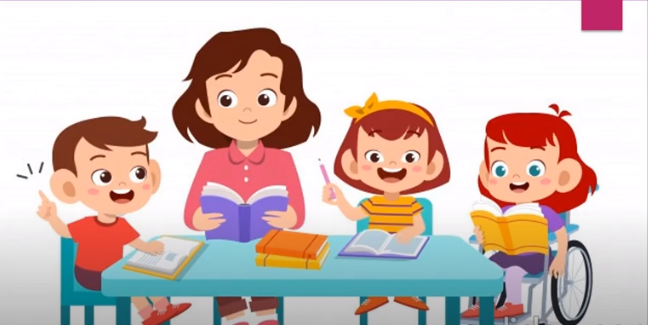 DEBEMOS RESPETARNOS A NOSOTROS MISMOS, DEBEMOS RESPETAR NUESTRO CUERPO, NUESTROS PENSAMIENTOS Y NUESTROS SENTIMIENTOS PORQUE SON LO MÁS IMPORTANTE QUE UNO TIENE.
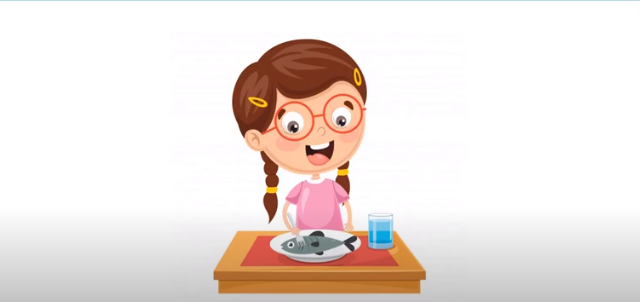 DEBEMOS HABLAR SIEMPRE CON LA VERDAD Y CUMPLIR CON LO QUE PROMETEMOS
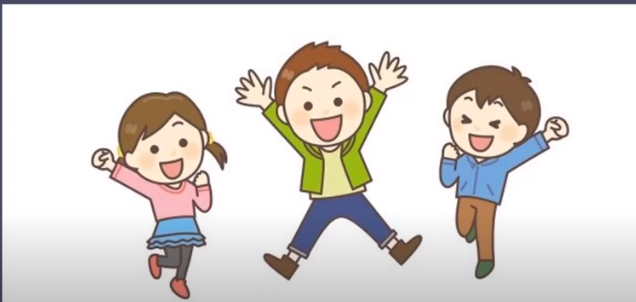 Y ALGO MUY IMPORTANTE…..DEBEMOS RESPETAR NUESTRO PLANETA TIERRA PORQUE ES EL LUGAR DONDE VIVIMOS.
POR ESO DEBEMOS CUIDARLO Y REPETARLO.
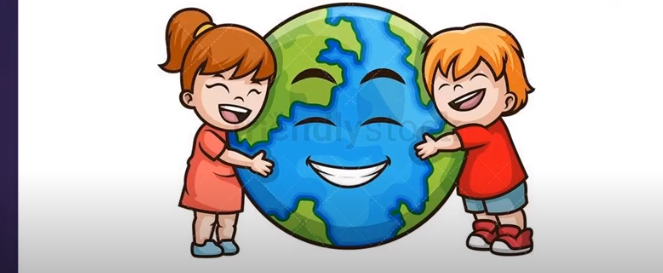